Обучение детей с ОВЗ
Мир «особого» ребенка интересен и пуглив.
Мир «особого» ребенка безобразен и красив.
Неуклюж, порою странен, добродушен и открыт.
Мир «особого» ребенка иногда он нас страшит.
Почему он агрессивен? Почему он так закрыт?
Почему он так испуган? Почему не говорит?
Мир «особого» ребенка – он закрыт от глаз чужих.
Мир «особого» ребенка допускает лишь своих!
Дети с ограниченными возможностями здоровья – это дети, состояние здоровья которых препятствует освоению образовательных программ или затрудняет его вне специальных условий обучения и воспитания.
Классификация категорий «детей с ограниченными возможностями здоровья»
дети с нарушением слуха (глухие, слабослышащие, позднооглохшие);
дети с нарушением зрения (слепые, слабовидящие);
дети с нарушением речи (логопаты);
дети с нарушением опорно-двигательного аппарата;
дети с умственной отсталостью;
дети с задержкой психического развития;
дети с нарушением поведения и общения;
дети с выраженными расстройствами эмоционально-волевой сферы, включая РАС;
дети с комплексными нарушениями психофизического развития, с так называемыми сложными дефектами (слепоглухонемые, глухие или слепые дети с умственной отсталостью).
Признание государством ценности социальной и образовательной интеграции детей с ОВЗ обусловливает необходимость создания для них адекватного образовательного процесса именно в образовательном учреждении, которому отводится центральное место в обеспечении так называемого «инклюзивного» образования.
Инклюзивная школа – школа равных возможностей.
Нормативно-правовое регулирование
Федеральный закон от 29.12.2013 № 273 
«Об образовании в Российской Федерации»
Приказ Министерства образования и науки РФ 
от 20.09.2013 г. № 1082 
"Об утверждении Положения о психолого-медико-педагогической комиссии»
Министерство просвещения РФ Приказ от 24.11.2022 № 1023
«Об утверждении федеральной адаптированной образовательной программы начального общего образования для обучающихся с ограниченными возможностями здоровья»
Министерство просвещения РФ Приказ от 24.11.2022 № 1025
«Об утверждении федеральной адаптированной образовательной программы основного общего образования для обучающихся с ограниченными возможностями здоровья»
Министерство просвещения РФ Приказ от 24.11.2022 № 1026
«Об утверждении федеральной адаптированной образовательной программы обучающихся с умственной отсталостью (интеллектуальными нарушениями)»
Принципы построения инклюзивного образовательного пространства
принцип индивидуального подхода;
принцип социального взаимодействия (актуального включения всех участников в образовательный  процесс);
принцип междисциплинарного подхода,
принцип вариативности;
принцип семейно - ориентированного сопровождения;
принцип динамического развития образования.
Специальные условия обучения
использование адаптированных образовательных программ;
использование специальных учебников, учебных пособий, технических средств, если это требуется заключением ПМПК;
проведение индивидуальных и групповых коррекционных занятий;
обеспечение доступа в здание образовательной организации;
предоставление обучающемуся с ОВЗ психолого-педагогических, медицинских, социальных услуг, обеспечивающих адаптивную, безбарьерную среду обучения и жизнедеятельности.
Статья 2, п. 28
Адаптированная образовательная программа - образовательная программа, адаптированная для обучения лиц с ограниченными возможностями здоровья с учетом особенностей их психофизического развития, индивидуальных возможностей и при необходимости обеспечивающая коррекцию нарушений развития и социальную адаптацию указанных лиц.
Адаптированная основная общеобразовательная программа – программа, разрабатываемая и реализуемая на уровнях общего образования. Указанная программа разрабатывается для обучающегося с ОВЗ, получающего общее образование безотносительно формата его организации – в отдельном классе, отдельной общеобразовательной организации (коррекционной школе), инклюзивно или на дому с учетом особенностей психофизического развития, индивидуальных возможностей конкретного обучающегося/ группы обучающихся.
Адаптированные основные общеобразовательные программы начального общего образования (далее – АООП НОО) разрабатываются и утверждаются организацией, осуществляющей образовательную деятельность, в соответствии с федеральным государственным образовательным стандартом начального общего образования обучающихся с ОВЗ (далее – ФГОС НОО ОВЗ), и ФАОП НОО . 
Адаптированные основные образовательные программы основного общего образования (далее – АООП ООО) разрабатываются и утверждаются организацией, осуществляющей образовательную деятельность, в соответствии с федеральным государственным образовательным стандартом основного общего образования (далее – ФГОС ООО) и ФАОП ООО.
Адаптированные основные образовательные программы среднего общего образования (далее – АООП СОО) разрабатываются и утверждаются организацией, осуществляющей образовательную деятельность, в соответствии с федеральным государственным образовательным стандартом среднего общего образования (далее – ФГОС СОО) и федеральной образовательной программой среднего общего образования. Отдельной ФАОП для обучающихся с ОВЗ на уровне среднего общего образования не предусмотрено.
Адаптированные основные общеобразовательные программы образования обучающихся с умственной отсталостью (интеллектуальными нарушениями) (далее – АООП УО) разрабатываются и утверждаются организацией, осуществляющей образовательную деятельность, в соответствии с федеральным государственным образовательным стандартом образования обучающихся с умственной отсталостью (интеллектуальными нарушениями)18 (далее – ФГОС УО) и ФАООП УО .
Формы организации обучения
В образовательной организации (очная, очно-заочная, заочная)
Вне образовательной организации (семейное образование)
Требования к обучению с детьми ОВЗ:
воздействие на все органы чувств;
разнообразные виды деятельности;
обращение к опыту ребенка;
комфортные условия на уроке;
ребенок должен испытывать успех в преодолении трудностей;
задания малыми дозами;
уважение к личности.
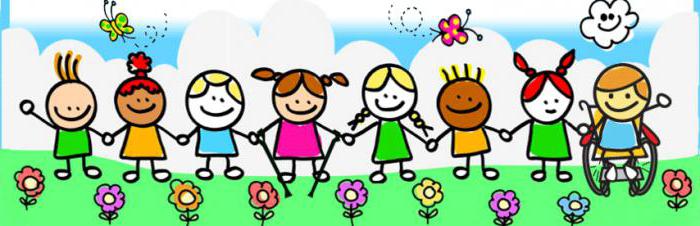 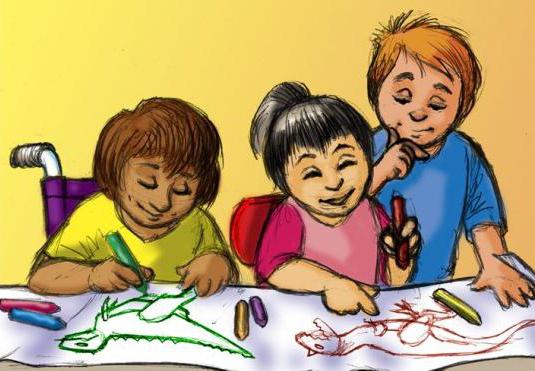